Презентация «Профессии» ГБОУ «Школа № 1450 «Олимп»Подготовила: Полуботко Ирина Закировна
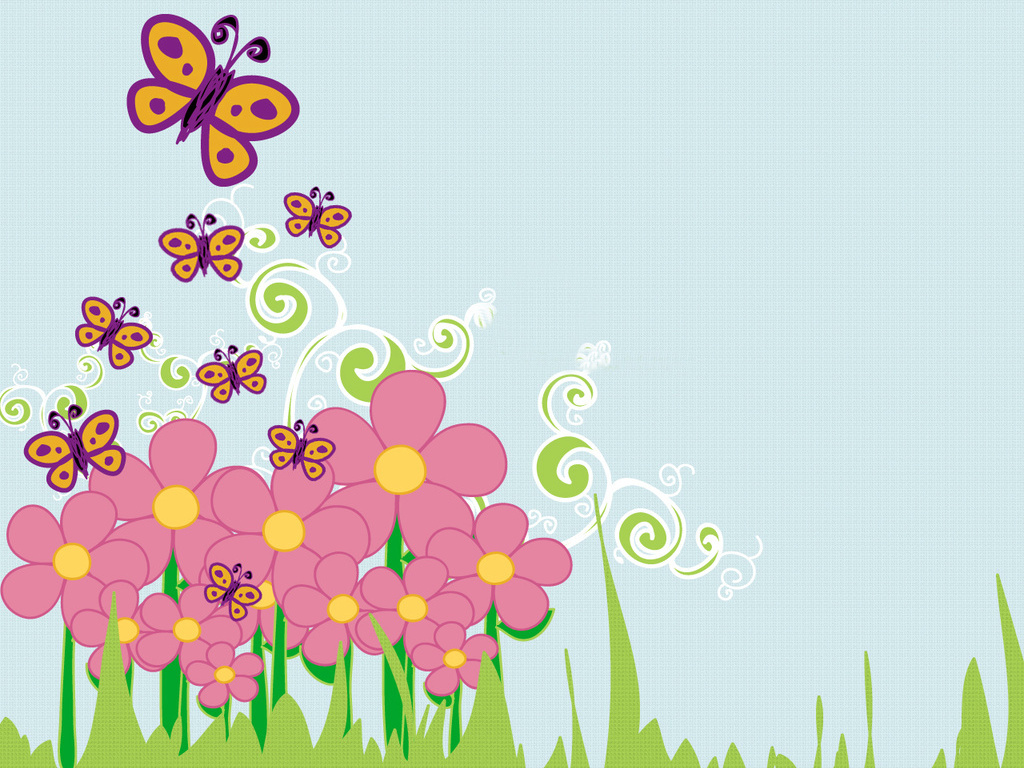 Задачи:1. Расширить представление детей о разнообразии профессий.2.Формировать обобщенное понятие «профессия», обогащать активный словарь.3.Развивать внимание, память, мышление.4. Воспитывать положительную мотивацию к обучению, уважение к труду взрослых.
Сядем дружно в «Чудолёт»,И отправимся в полёт.
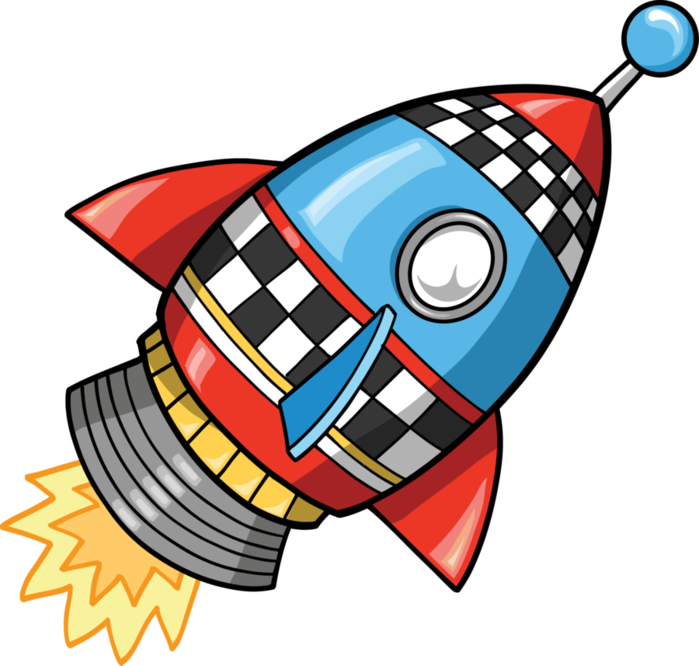 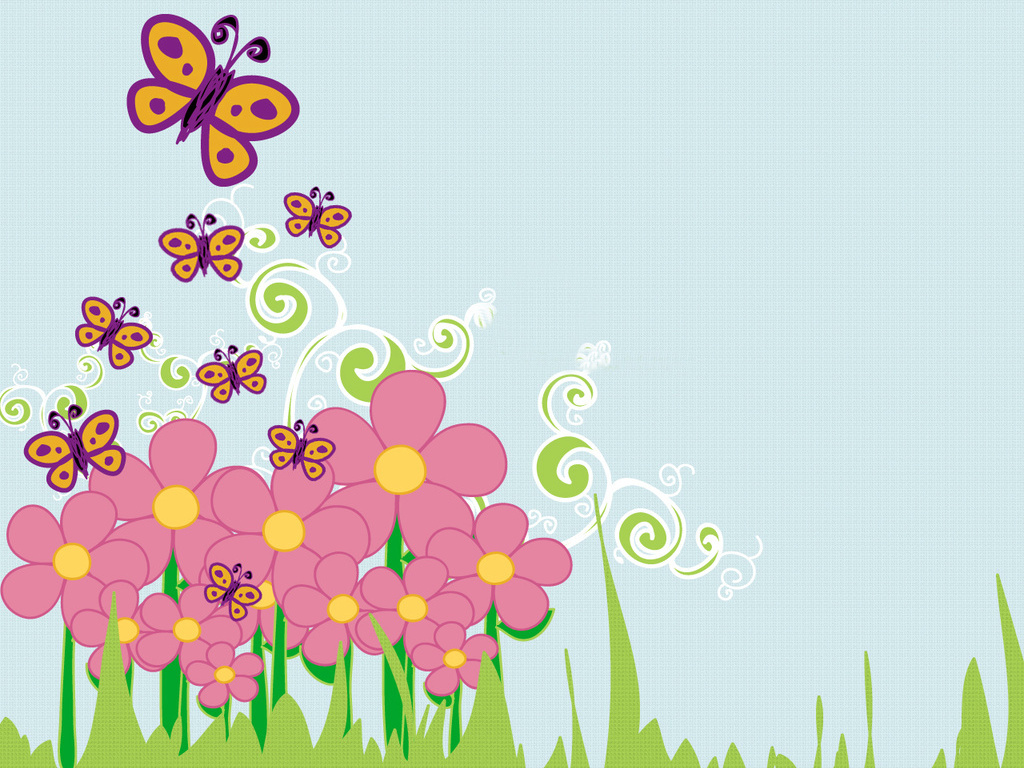 Послушайте стихотворение В.В. Маяковского « Кем быть?»У меня растут годаБудет и семнадцать.Где работать мне тогда,Чем заниматься?Нужные работники,Столяры и плотники.Столяру хорошо,А инженеру лучше...Инженеру хорошо,А доктору лучше.(О чем говорится в стихотворении?)
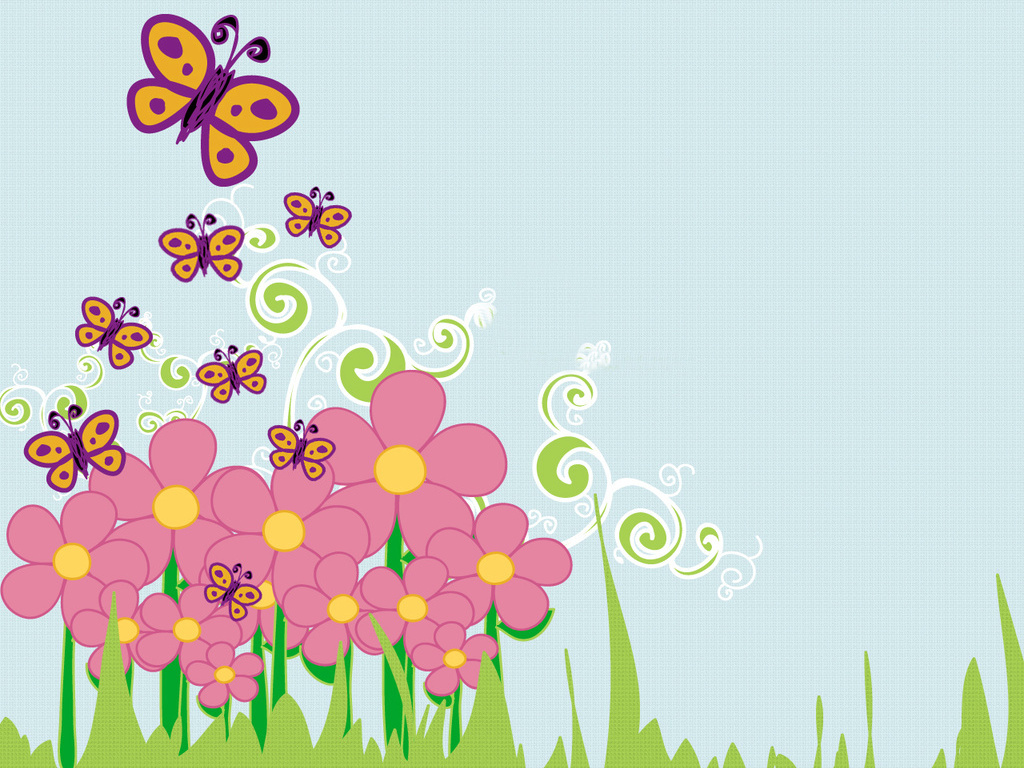 Профессия означает: дело, работа, занятие. Назовите профессии.
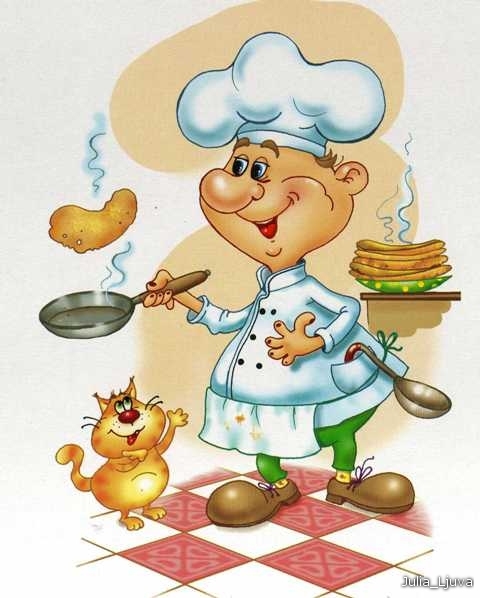 3
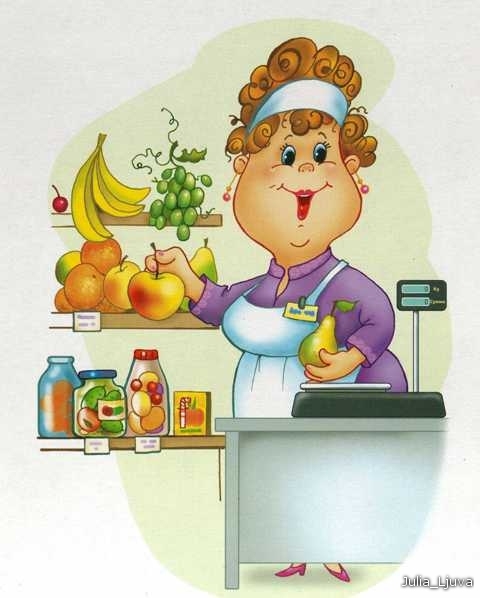 2
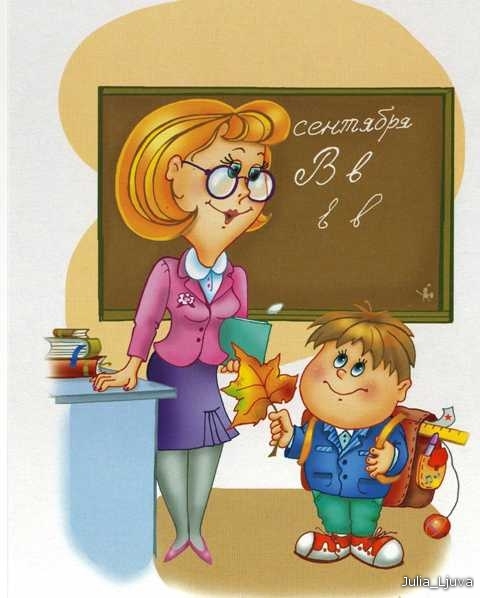 1
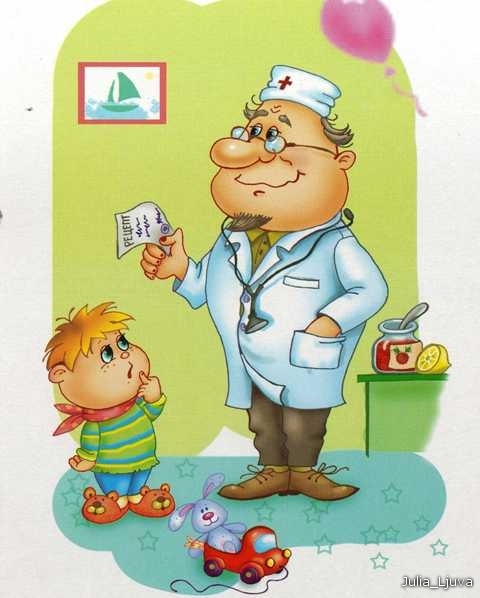 5
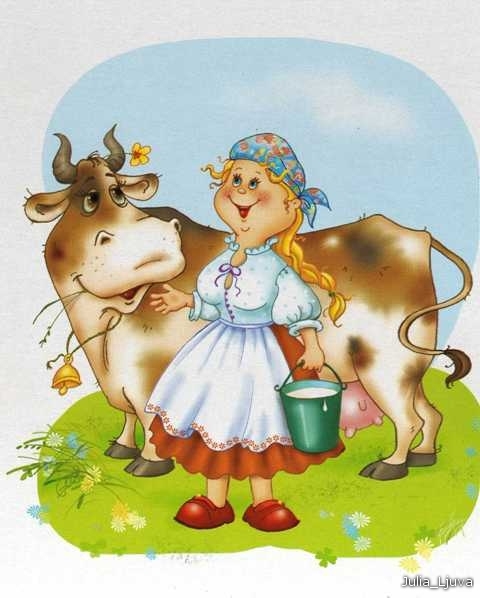 6
4
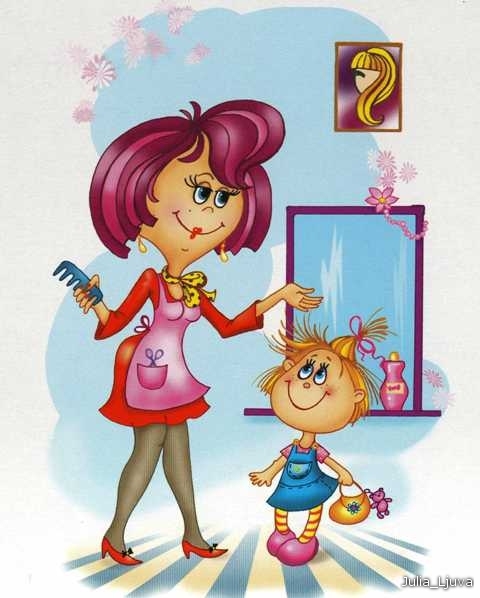 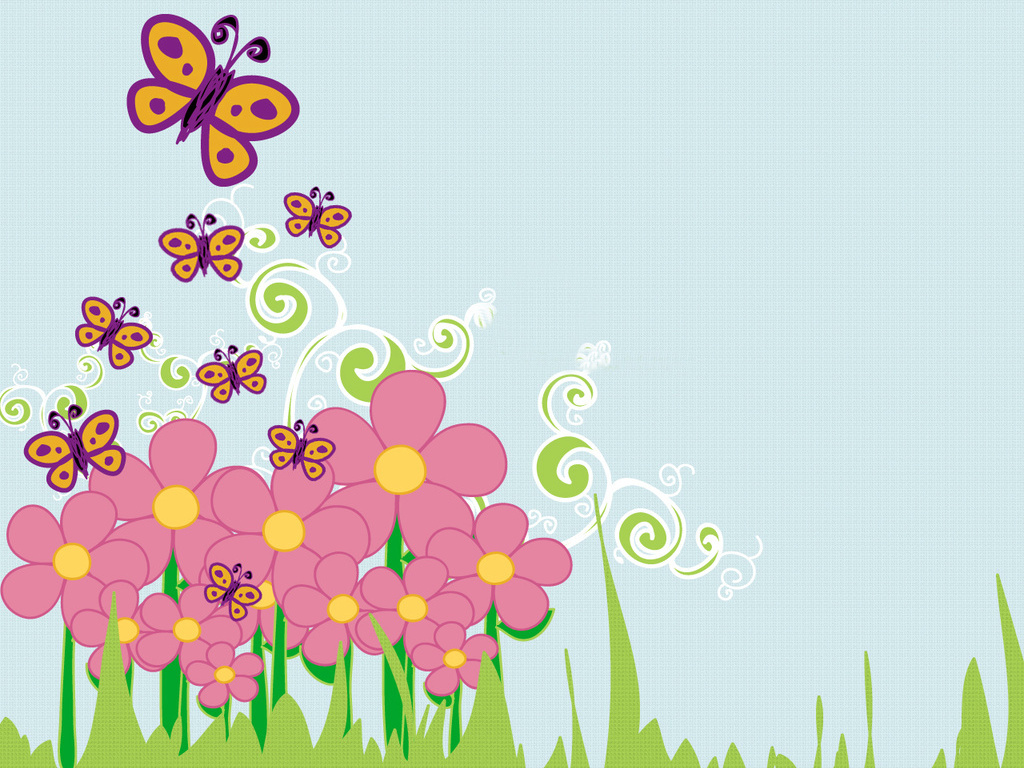 Игра «Что делает?»  Цель: Продолжать знакомить детей с  действиями людей разных профессий.
Врач – лечитУчитель – учитДоктор – лечитПродавец – продаетПовар – варитВоспитатель – воспитываетШофер – водит машинуСтроитель – строит
Игра « Отгадай»Средь облаков, на высоте,
Мы дружно строим новый дом,
Чтобы в тепле и красоте
Счастливо люди жили в нем!
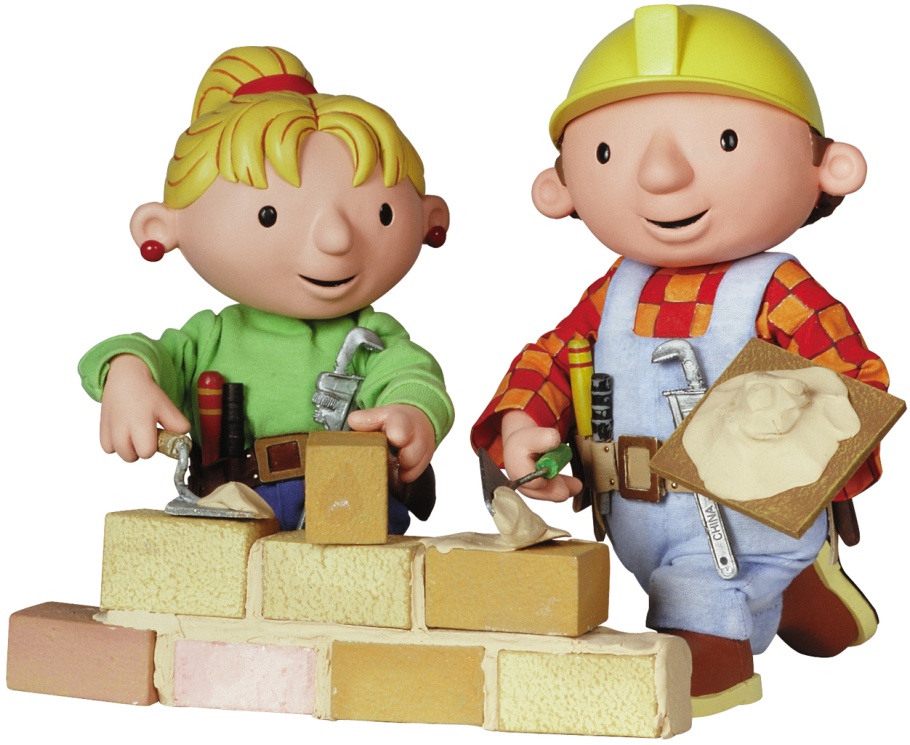 строители
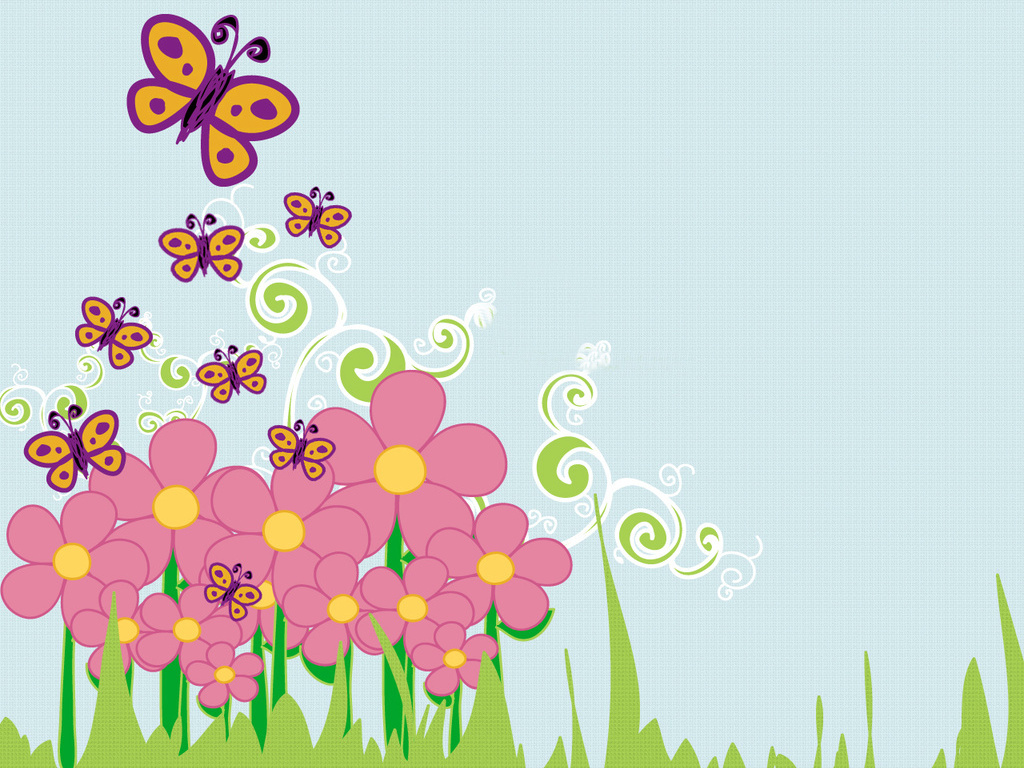 С огнем бороться мы должны,
Мы смелые работники,
С водою мы напарники.
Мы очень людям всем нужны,
Так кто же мы?
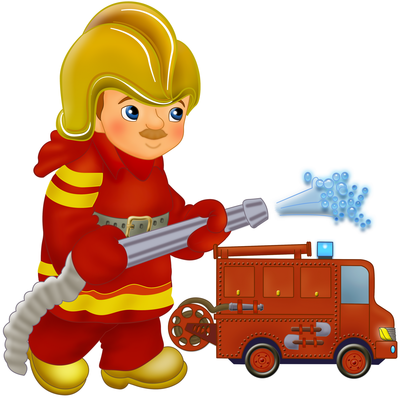 пожарные
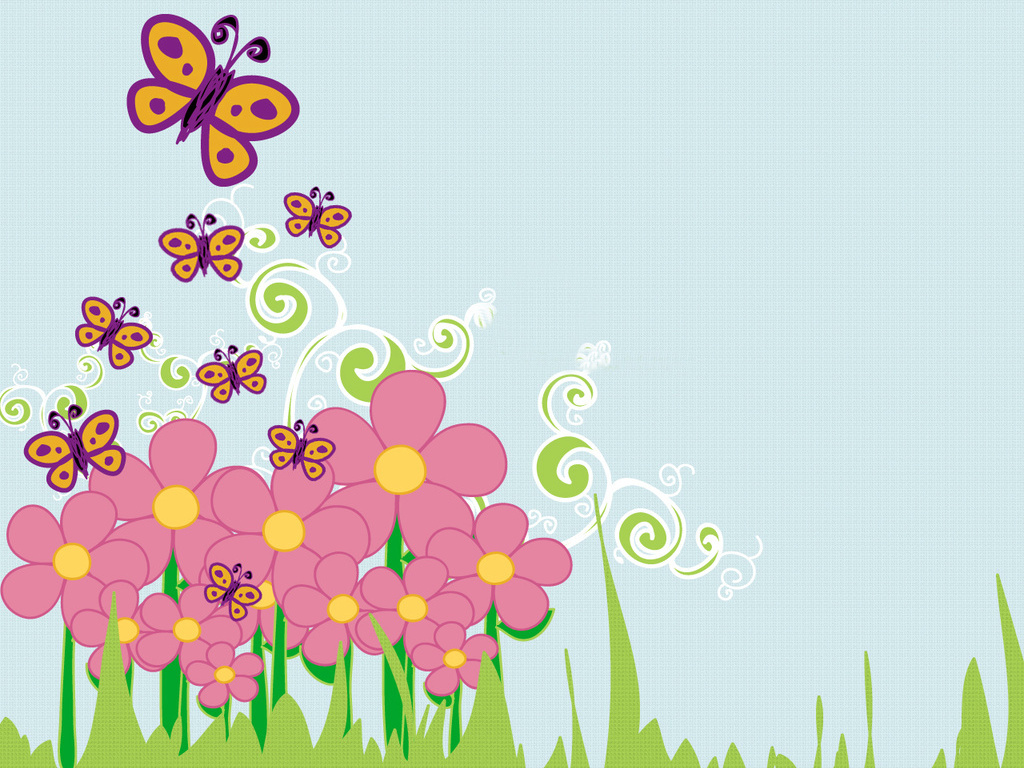 Кто у постели больного сидит
И как лечиться он всем говорит,
Кто болен – он капли предложит принять,
Тому, кто здоров – разрешит погулять.
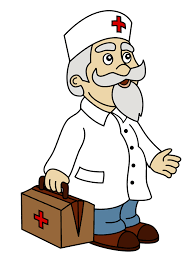 врач
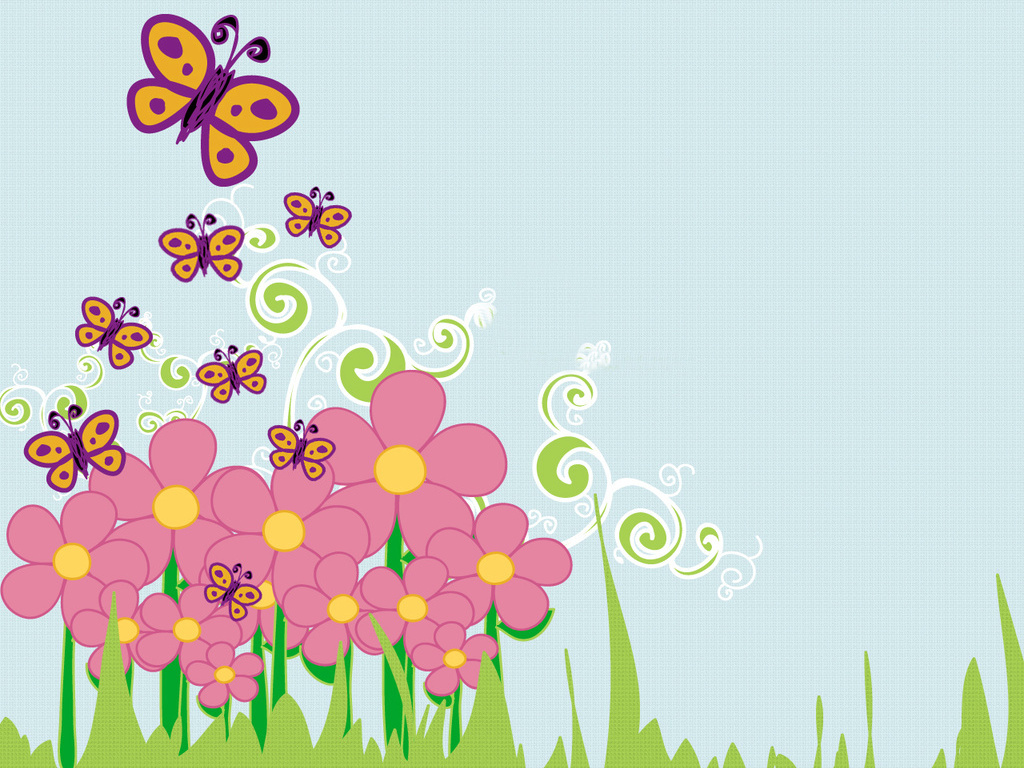 В школе учит он детей.Строг, но все прощает.Помогает стать умней,Все он объясняет
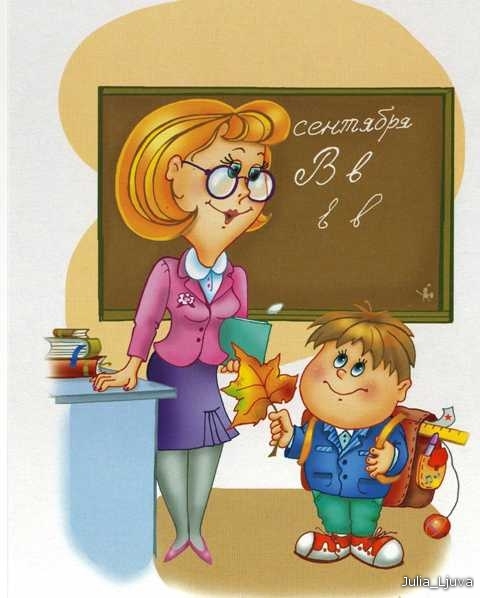 учитель
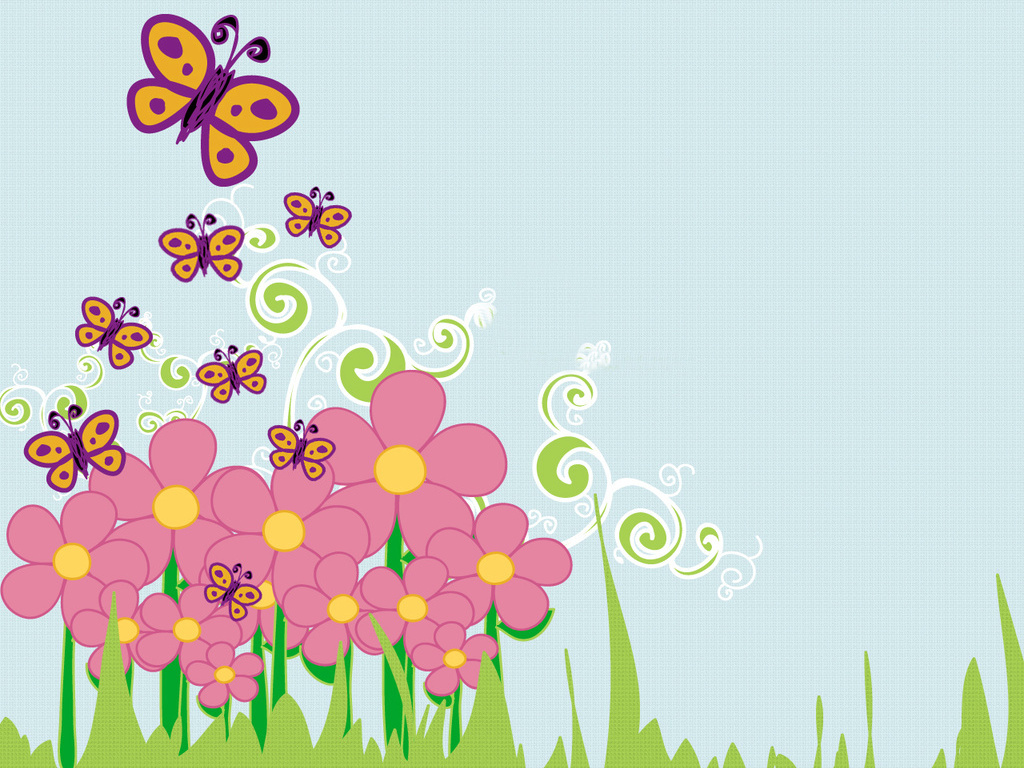 Учит вежливости нас,
Почитает вслух рассказ.
Не учитель, не писатель.
Это няня...
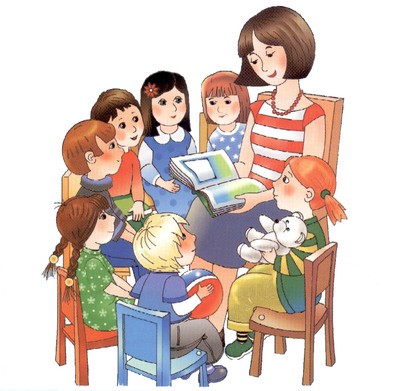 воспитатель
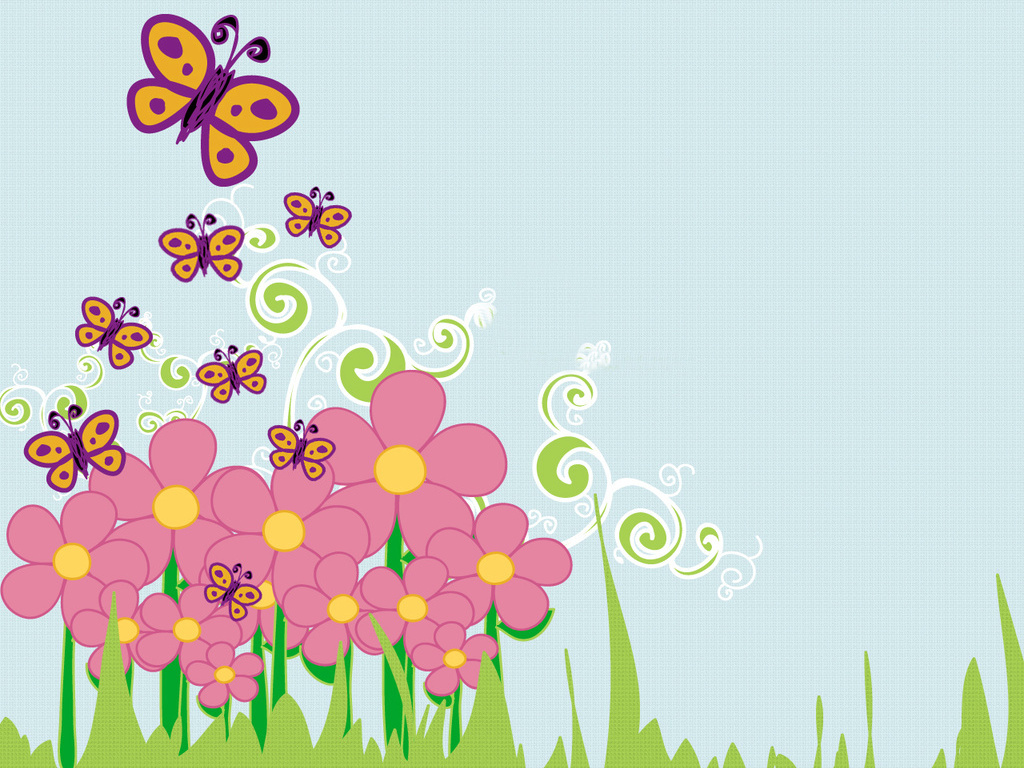 На витрине все продукты:
Овощи, орехи, фрукты.
Помидор и огурец
Предлагает...
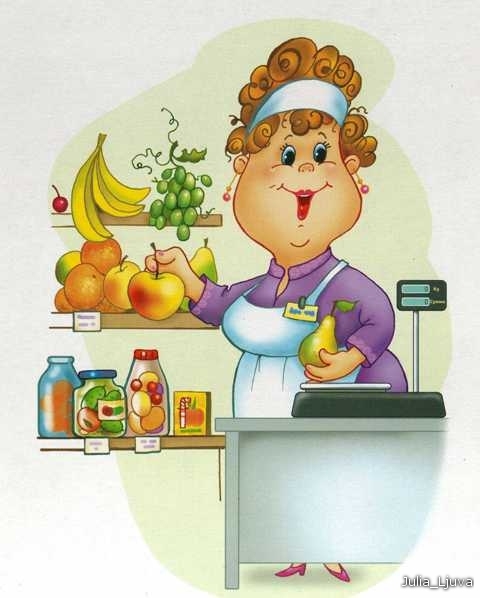 продавец
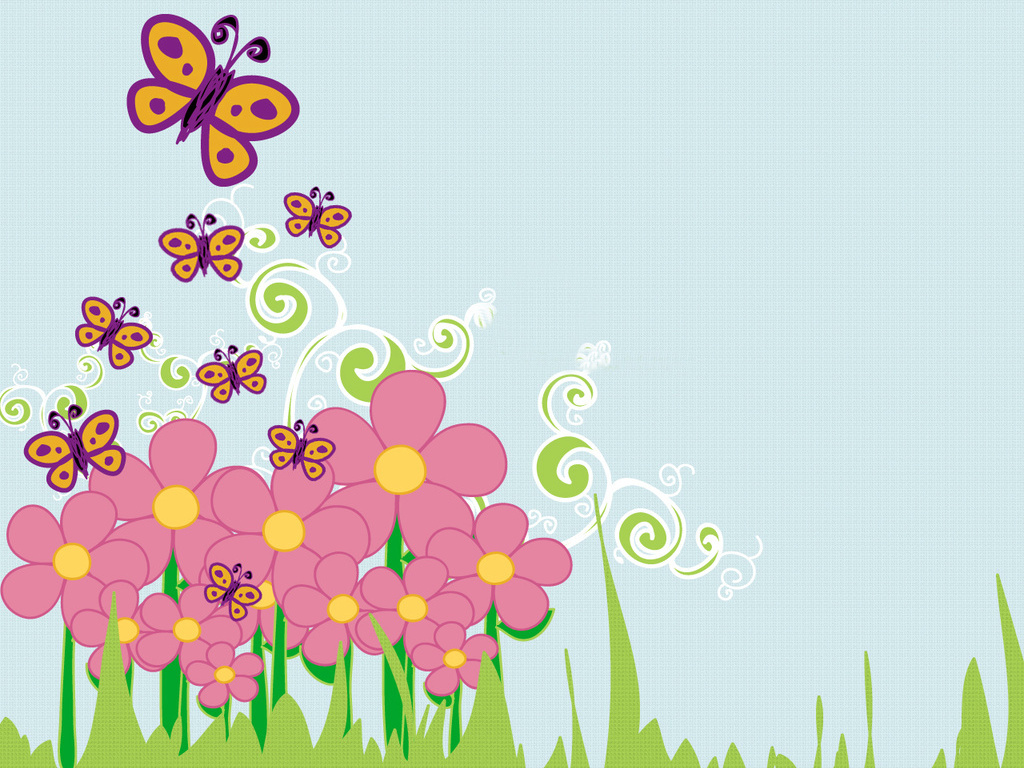 Мастерица на все руки
Нам сошьет пиджак и брюки.
Не закройщик, не ткачиха.
Кто она, скажи?
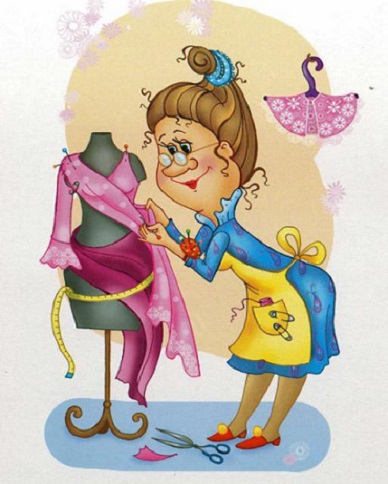 портниха
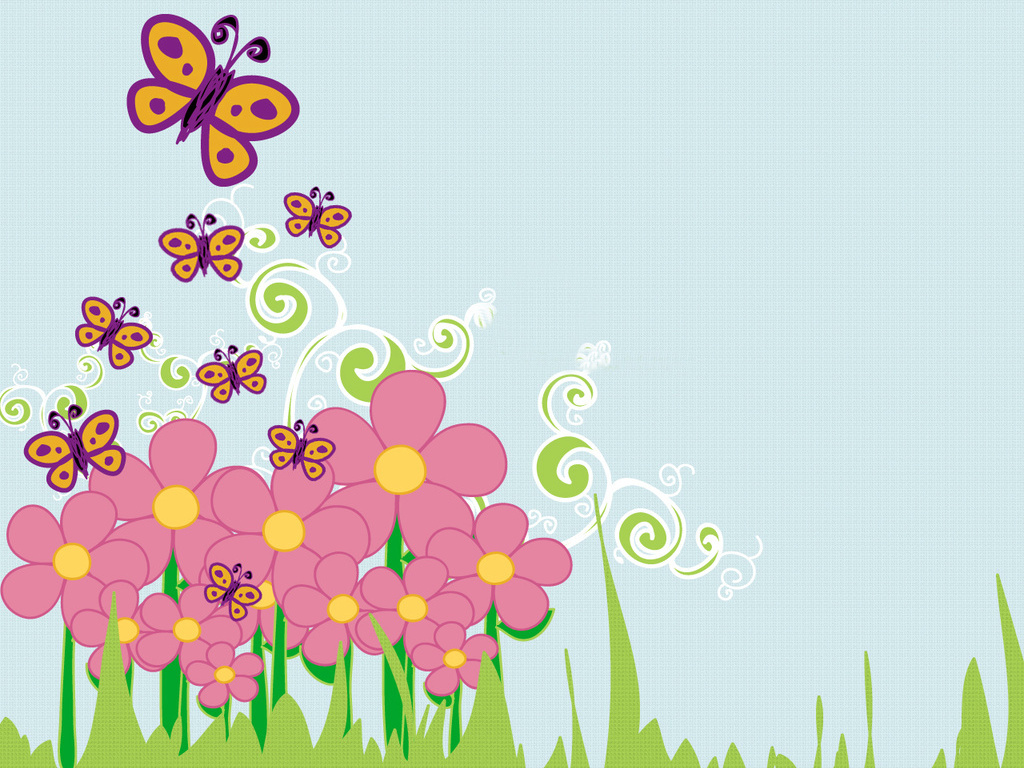 Игра «Назови инструмент»
Цель: Закрепить представление детей о предметах каждой профессии.
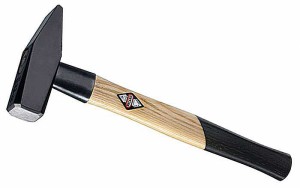 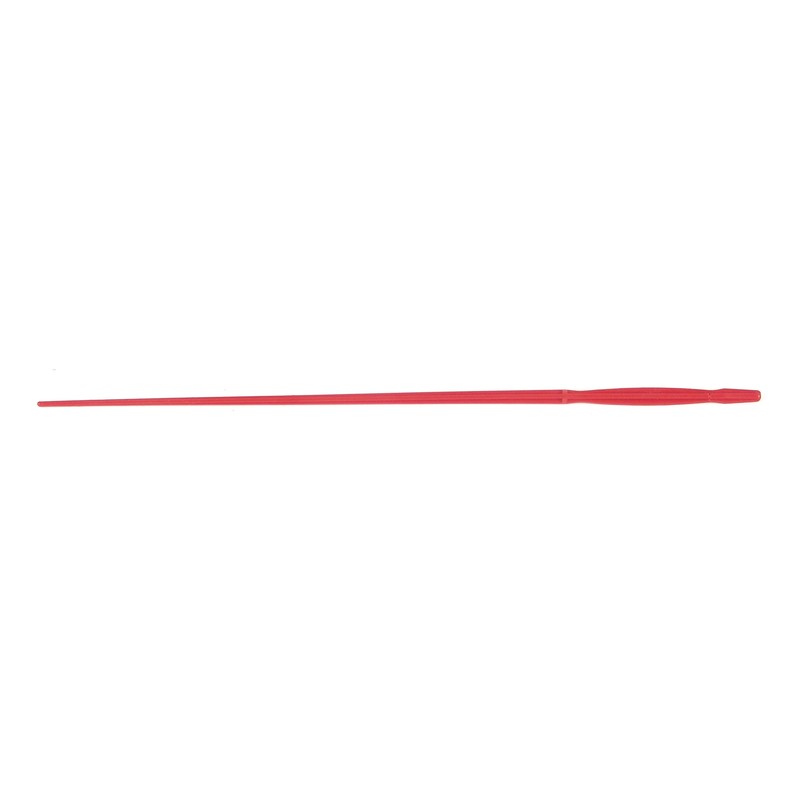 4
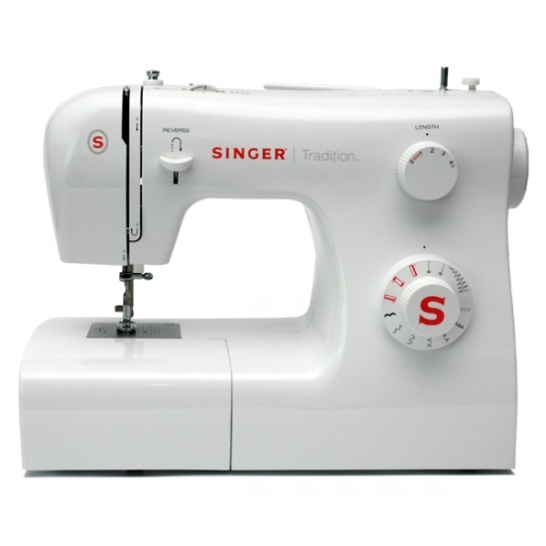 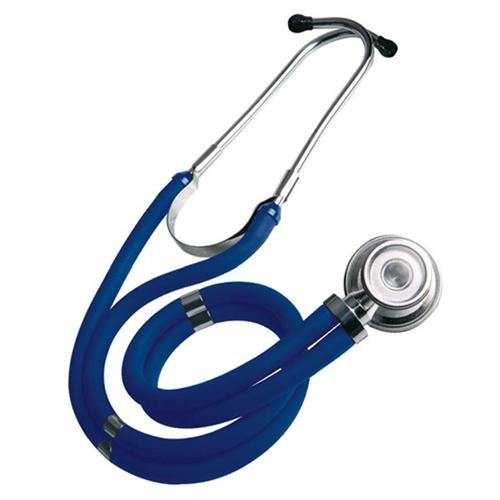 1
2
3
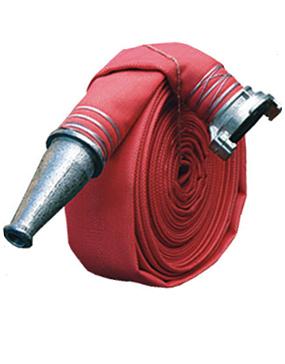 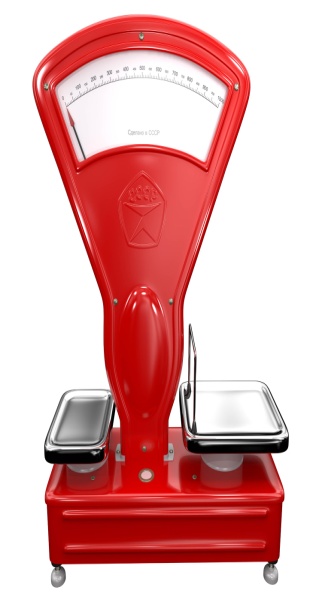 6
5
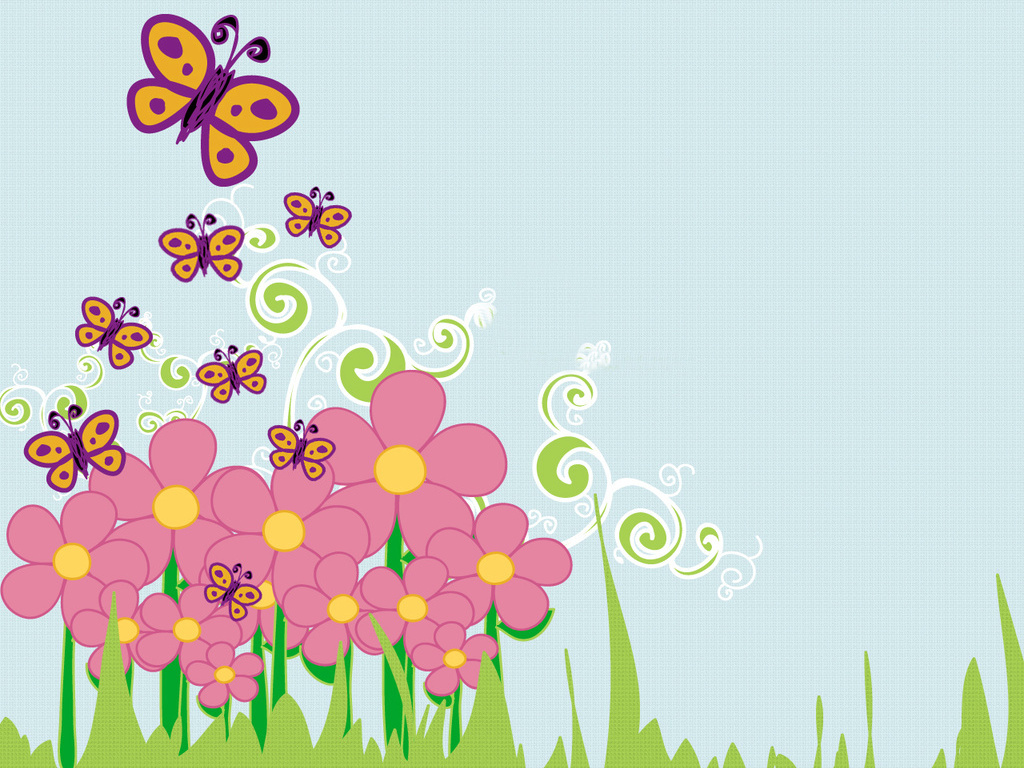 Пословицы о труде. (Объясните , как  понимаете пословицы)
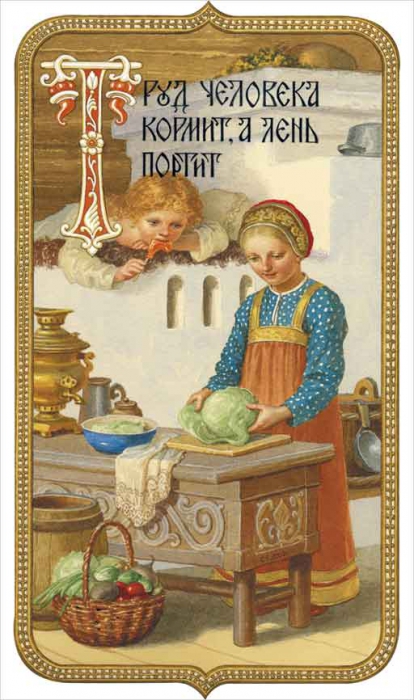 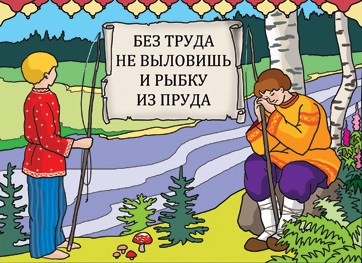